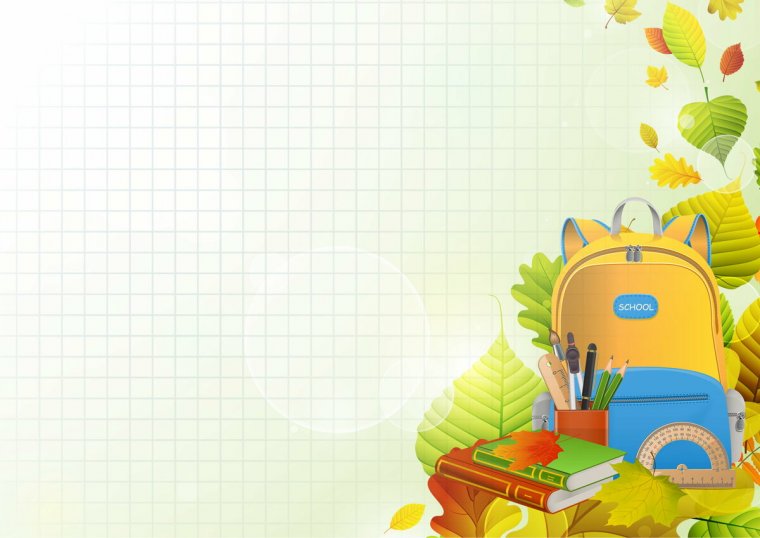 Общереспубликанское родительское собрание
«Как помочь при дистанционном обучении»
Дата проведения: 17 – 18сентября 2020 года
Повестка
Информационные платформы, на которых работают 
          педагоги СОПШМТ № 11
2.      Оценивание достижений учащихся  
3.      Формирование мотивации и ответственности 
          детей при дистанционном обучении
4.       Безопасность работы ребенка в интернете и
          контроль  со стороны родителей
Дистанционное  обучение
Взаимодействие учителя с обучающимися посредством возможностей Интернет- платформ в удаленном режиме
Прямая связь (стриминг) учителя с обучающимися в режиме реального времени с использованием возможностей Интернет-платформ
урок реализуется на Интернет-платформе; 
для прямой трансляции учитель может выделить от 10 до 30 минут урока в соответствии с СанПиН; 
обучающийся заранее готовится к уроку в режиме стриминга на основании алгоритма действий;
в случаях возникновения технических проблем и невозможности прямой трансляции педагог переводит урок на асинхронный формат, обучающийся также переходит;
обратную связь учитель предоставляет посредством возможностей электронных журналов, в случаях отсутствия электронных журналов – через доступные виды связи;
 запись урока сохраняется и предоставляется обучающимся доступ к материалам в любое время.
урок реализуется при взаимодействии учителя с обучающимися удаленно на Интернет-платформе; 
при подготовке урока педагог рекомендует : 
обучающимся учебный материал для самостоятельного изучения;
доступные цифровые образовательные ресурсы, размещенные на интернет-платформе;
предоставляет возможность обучающимся в любое время просмотреть телеурок или видеоурок, размещенный на Интернет-платформе или записанный учителем самостоятельно;
разрабатывает учебные задания с указанием порядка выполнения с учетом временных затрат; 
отправляет учебное задание обучающимся;
принимает выполненные работы, анализирует и предоставляет обратную связь обучающимся (комментарии, рекомендации) в установленном порядке посредством возможностей электронных журналов, в случаях отсутствия электронных журналов – через доступные виды связи;
проводит индивидуальные консультации для обучающихся.
Дополнительный ресурс образовательный ресурс - ТВ-уроки
Независимо от формата обучения обучающимся с казахским языком на канале «Балапан» и русским языком обучения на канале «Ел-Арна» с 9.00ч. до 18.00 ч. с понедельника по пятницу как дополнительный образовательный ресурс предоставляется возможность обучаться через телевизионные уроки.

ТВ-уроки будут проводиться согласно расписания, опубликованного в эфире телеканалов и социальных сетях.

Продолжительность ТВ-уроков – от 10 до 15 минут. Телевизионные уроки нацелены на объяснение основных идей новых тем. Темы уроков каждый учитель дополняет заданиями для закрепления. 

Телевизионные уроки будут бесплатно доступны на официальных каналах Министерства образования и науки РК online.edu.kz
Информационные интернет-платформы для организации ДО
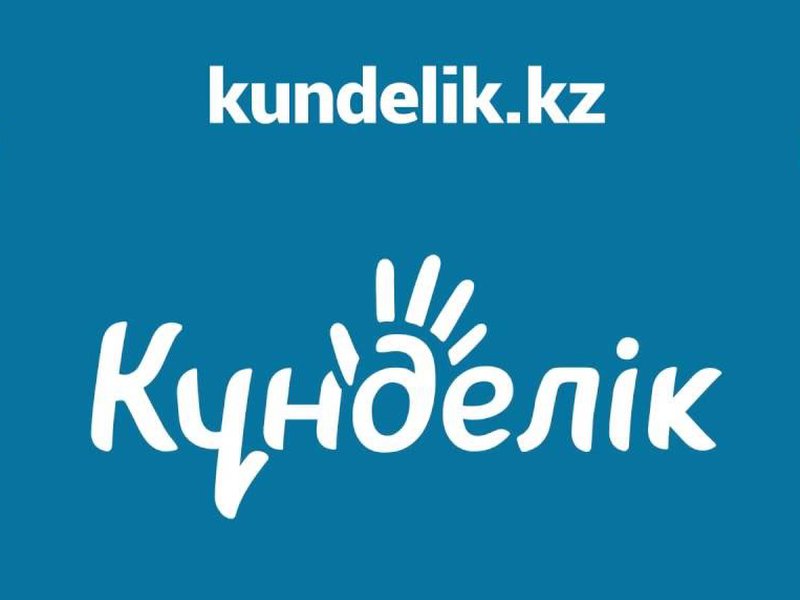 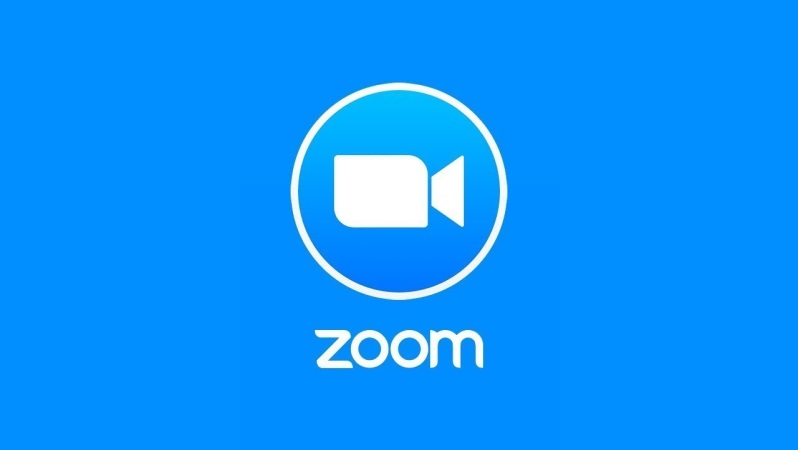 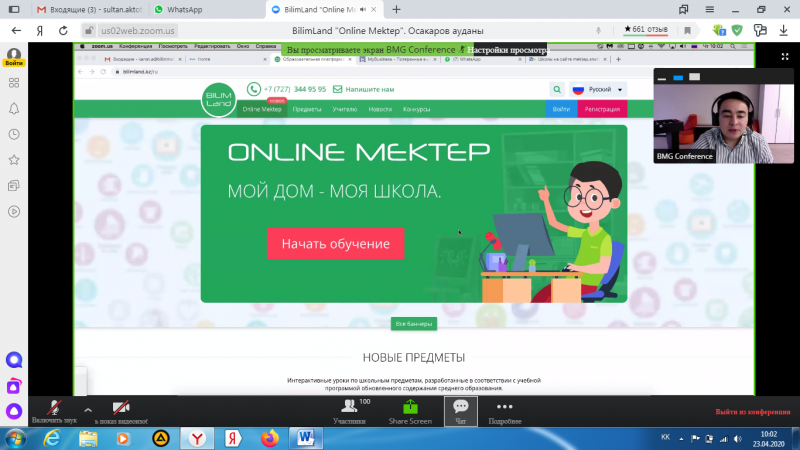 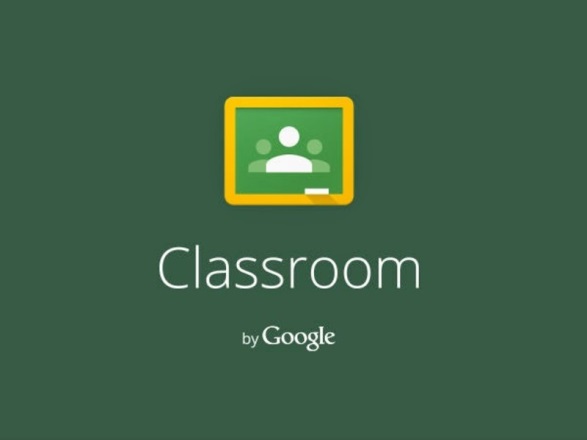 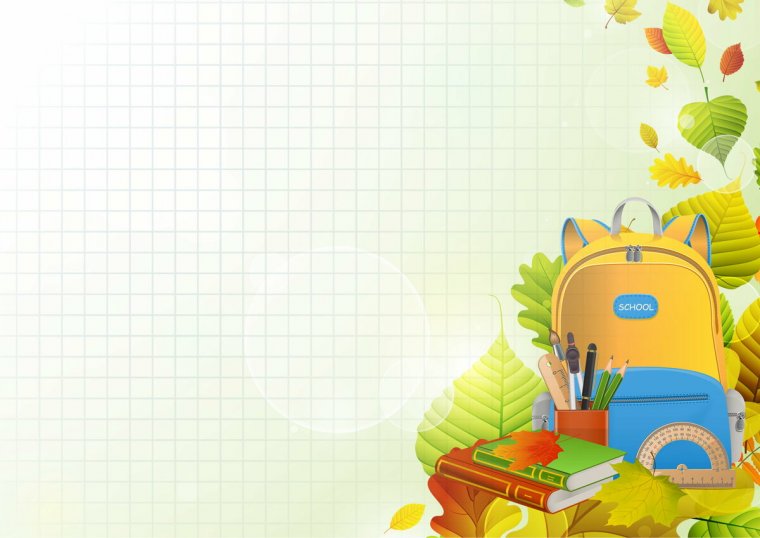 Оценивание учащихся
Для более расширенной обратной связи учитель использует рубрики в виде комментариев, которую предоставляет через электронный дневник ученика.
В 1-м классе оценивание не проводится.
Итоговая оценка выводится с 
учетом среднего балла за 
формативное оценивание.
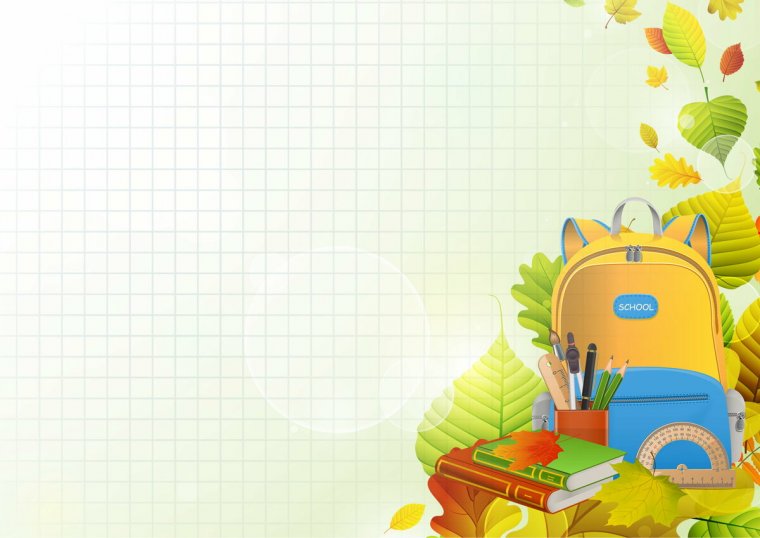 Максимальный балл за формативное оценивание составляет не более 
   10 баллов во 2-11 классах, 
при этом 1-3 баллов соответствует критериям низкого уровня,
 4-7 баллов – среднего уровня, 
8-10 баллов – высокого уровня.
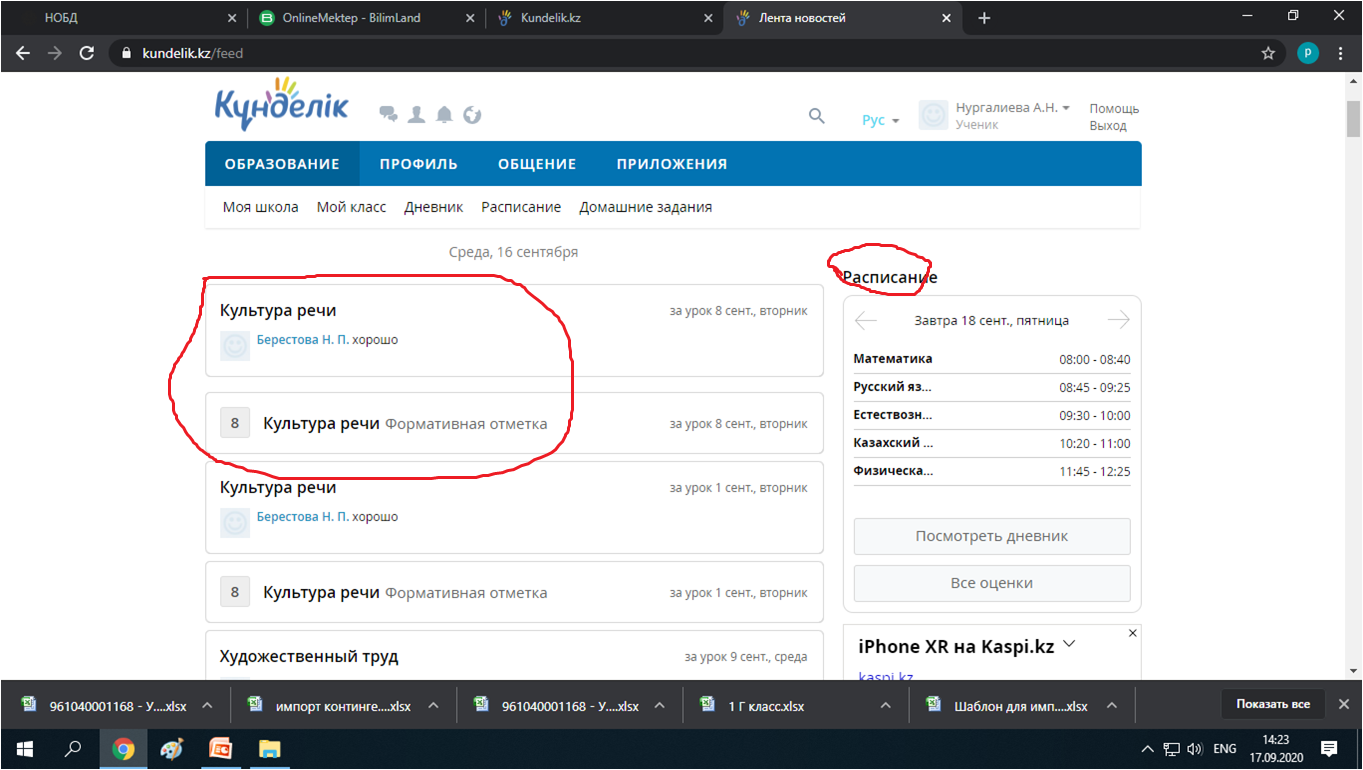 Главная страница
Главная страница
Объявления от учителей и администрации школы
Уведомления и объявления от учителей и администрации школы
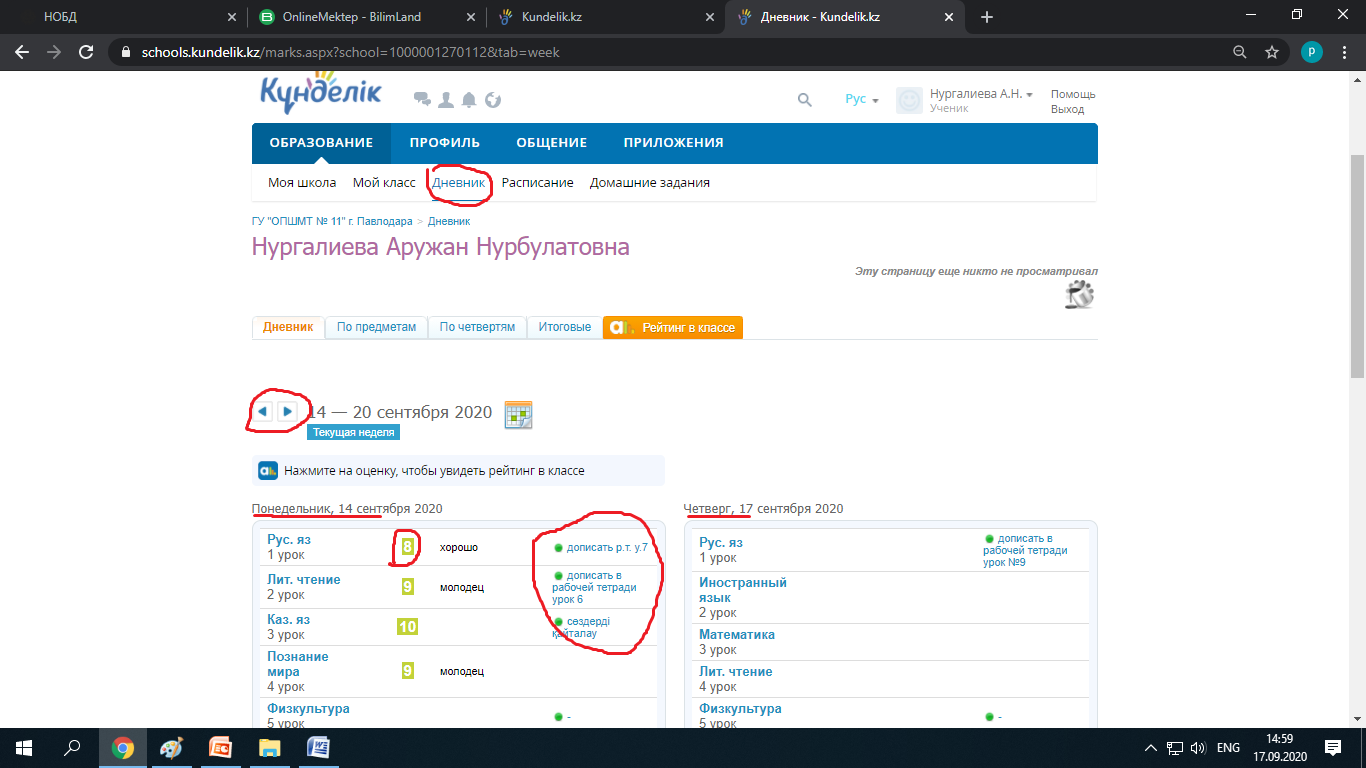 Во вкладке дневник можно смотреть предметы, оценки, д/з и комментарии учителей
Вкладка расписания, смотрим расписания и время занятий, а также учителей, кто у вас ведёт
Чтобы посмотреть файл, который прикрепил учитель для дистанционного урока заходим, образование-дневник  и кликаем на нужный урок
Скачиваем файл и выполняем
Кликаем на ФИО учителя
Пишем сообщения учителю
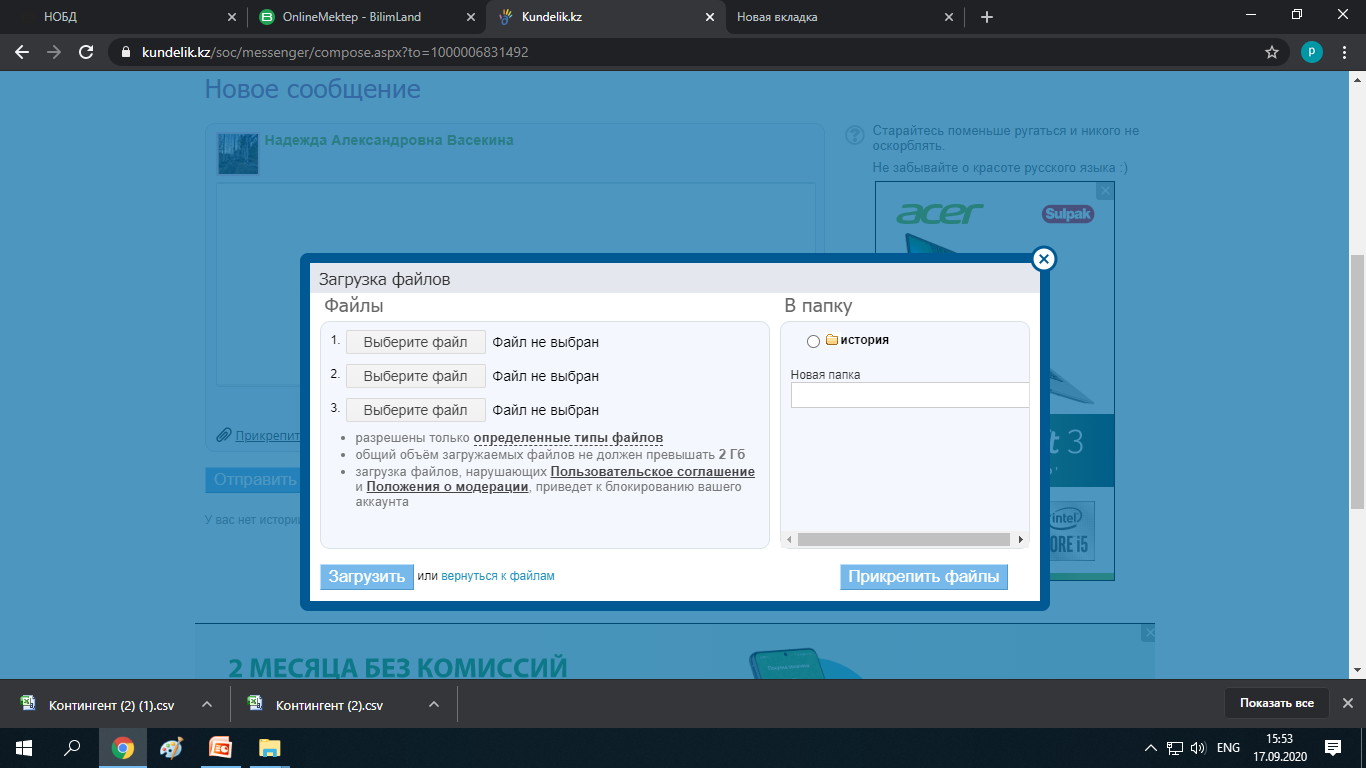 1 Выбираем файл с ответом с компьютера
2 Добавляем в папку предмета, если нет создаём новую
3 нажимаем загрузить
4 прикрепить файл
1 Выбираем файл с ответом с компьютера
2 Добавляем в папку предмета, если нет создаём новую
3 нажимаем загрузить
4 прикрепить файл
1
2
3
4
Отправляем сообщения учителю
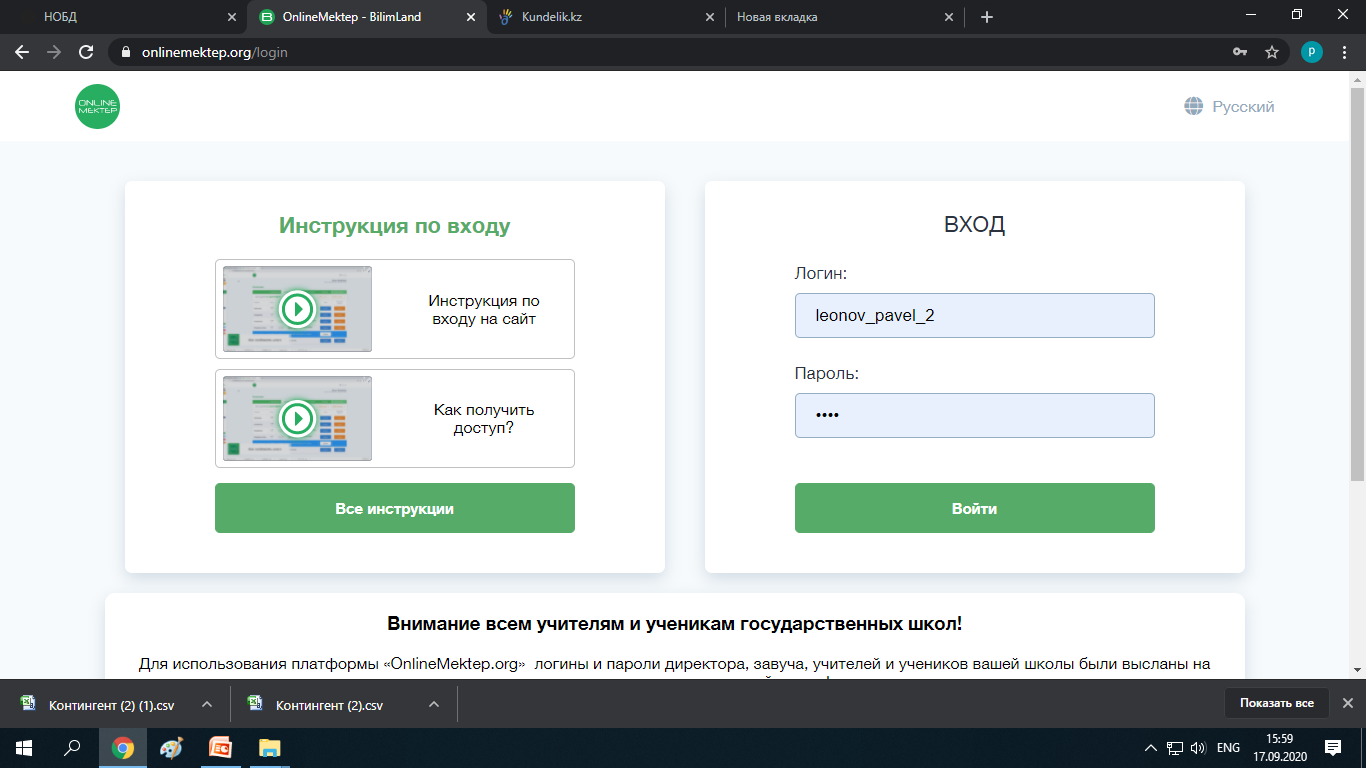 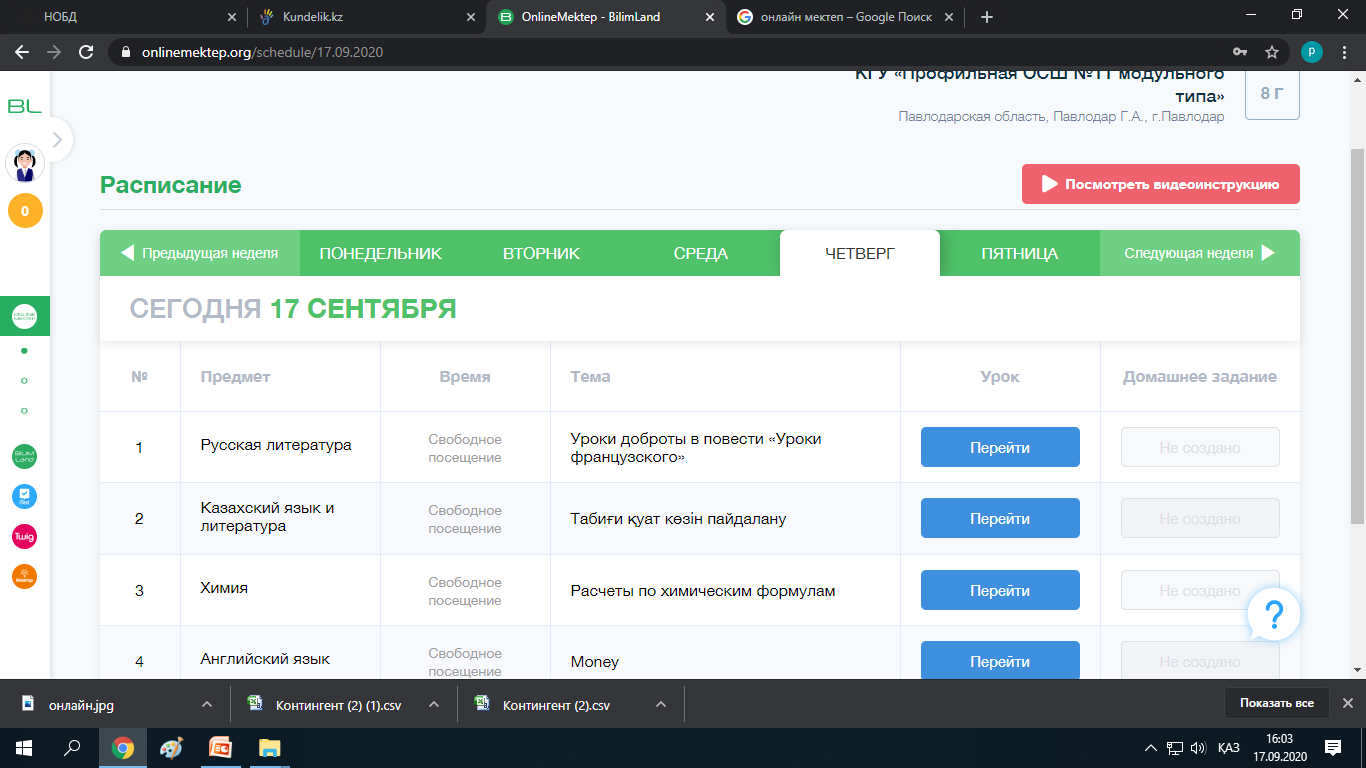 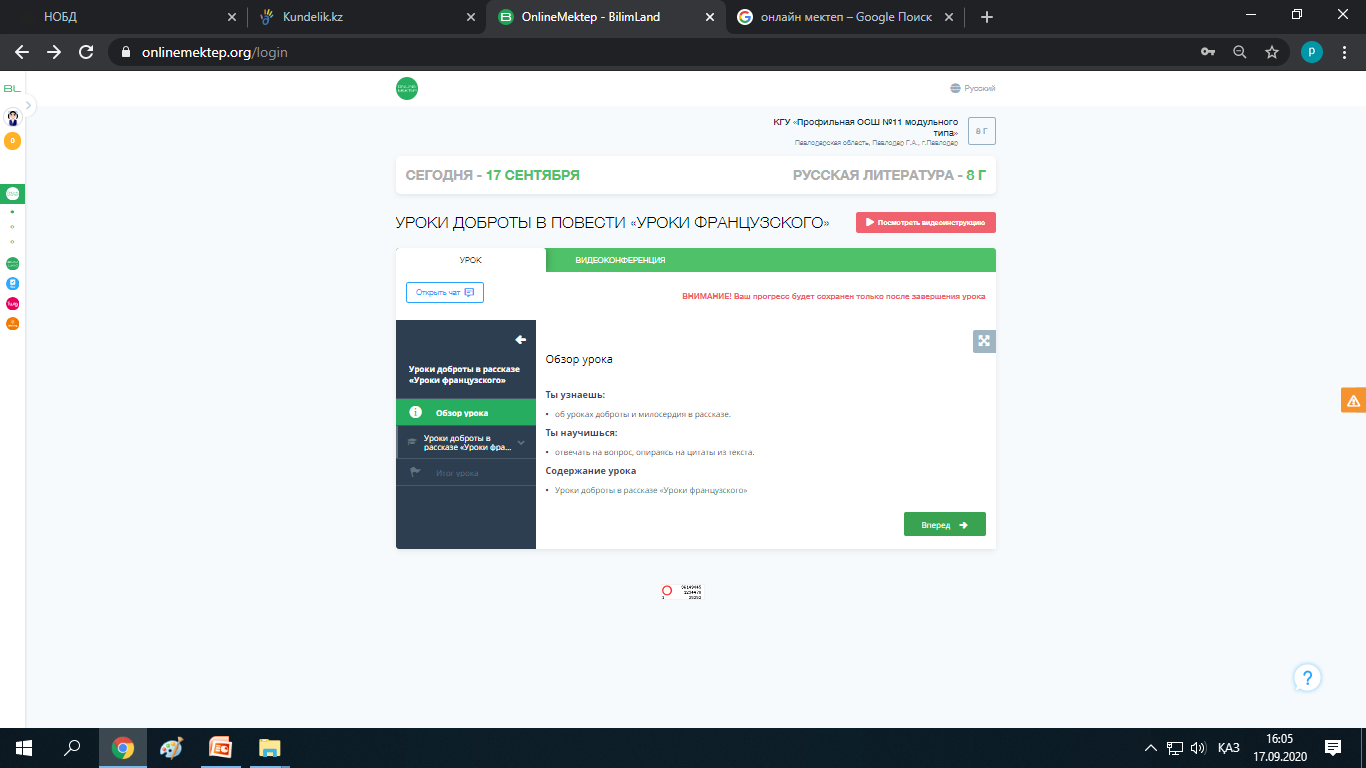 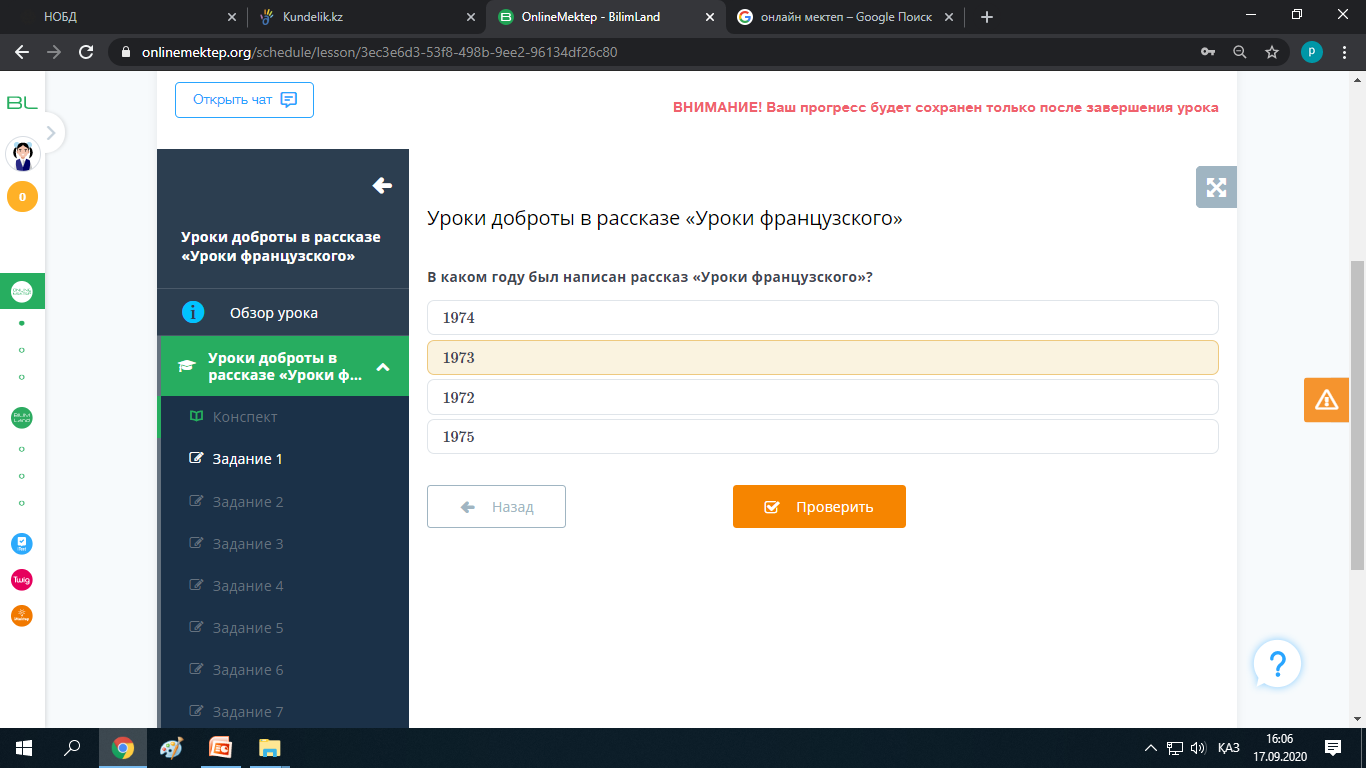 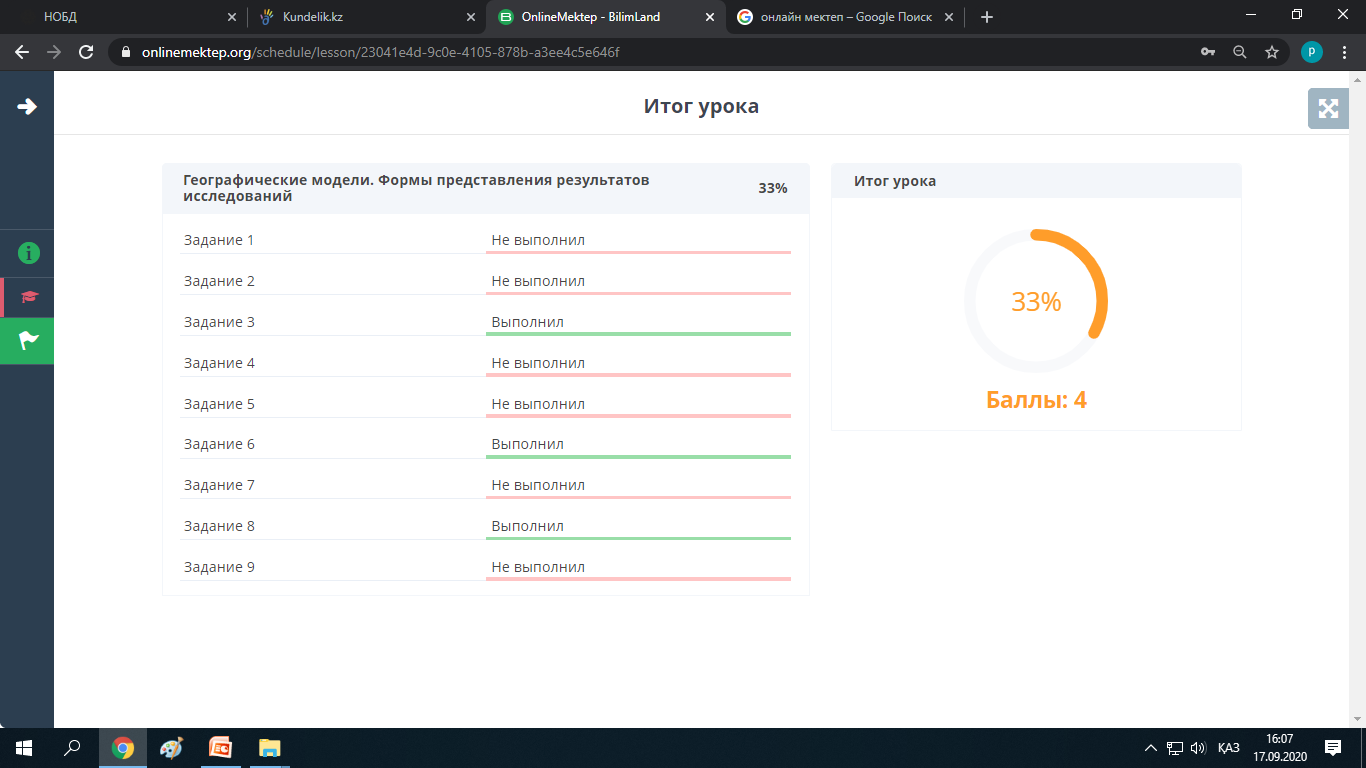 Анализ результатов Опроса "Исследование психо-эмоционального состояния учащихся СОПШМТ №11 в условиях дистанционного образования" 2020-2021 учебный год
Педагог-психолог: Назаренко Екатерина Григорьевна 
СОПШМТ №11
"Исследование психо-эмоционального состояния учащихся СОПШМТ №11 в условиях дистанционного образования" 2020-2021 учебный год
"Исследование психо-эмоционального состояния учащихся СОПШМТ №11 в условиях дистанционного образования" 2020-2021 учебный год
"Исследование психо-эмоционального состояния учащихся СОПШМТ №11 в условиях дистанционного образования" 2020-2021 учебный год
"Исследование психо-эмоционального состояния учащихся СОПШМТ №11 в условиях дистанционного образования" 2020-2021 учебный год
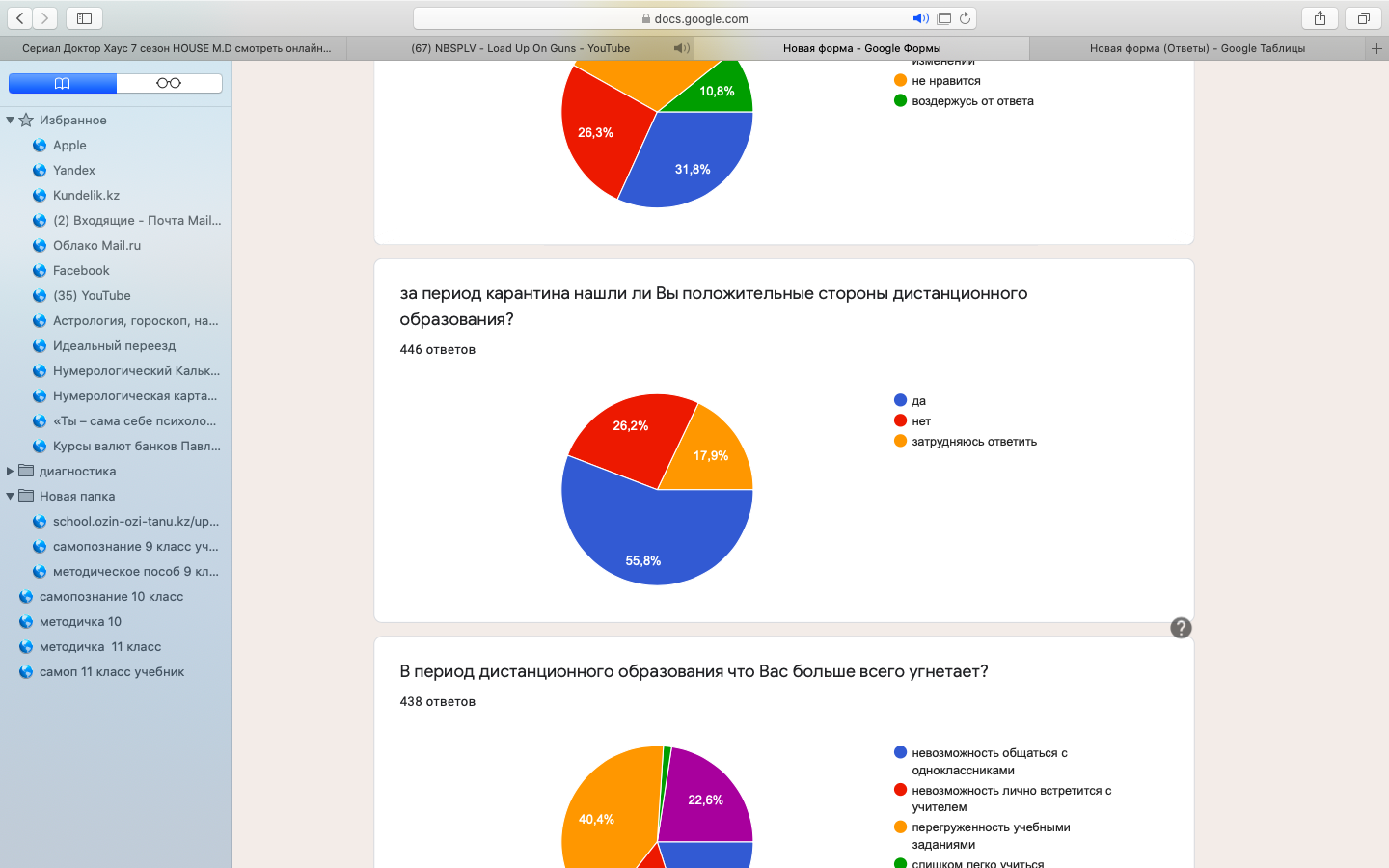 "Исследование психо-эмоционального состояния учащихся СОПШМТ №11 в условиях дистанционного образования" 2020-2021 учебный год
"Исследование психо-эмоционального состояния учащихся СОПШМТ №11 в условиях дистанционного образования" 2020-2021 учебный год
"Исследование психо-эмоционального состояния учащихся СОПШМТ №11 в условиях дистанционного образования" 2020-2021 учебный год
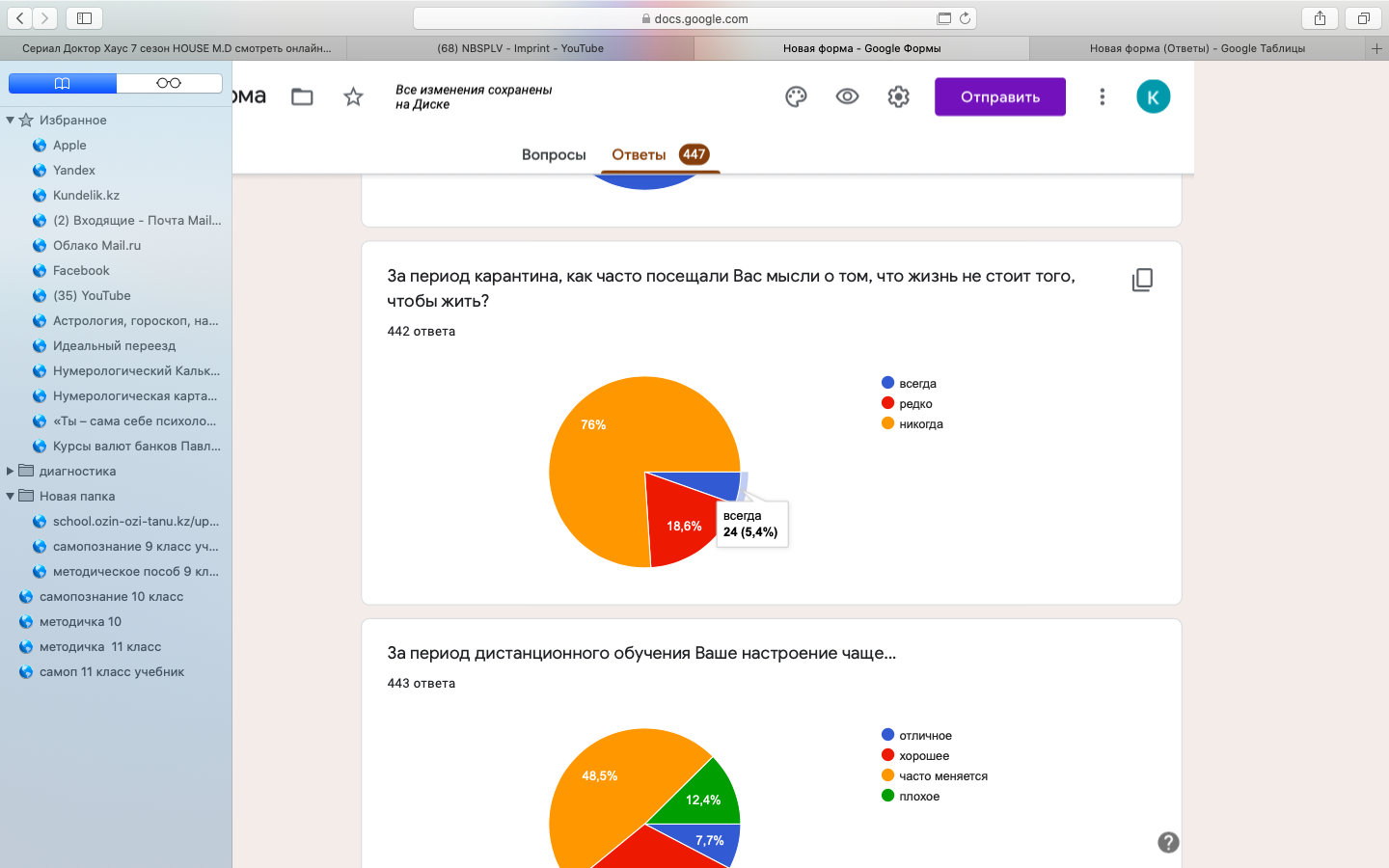 "Исследование психо-эмоционального состояния учащихся СОПШМТ №11 в условиях дистанционного образования" 2020-2021 учебный год
О безопасности детей в сети Интернет
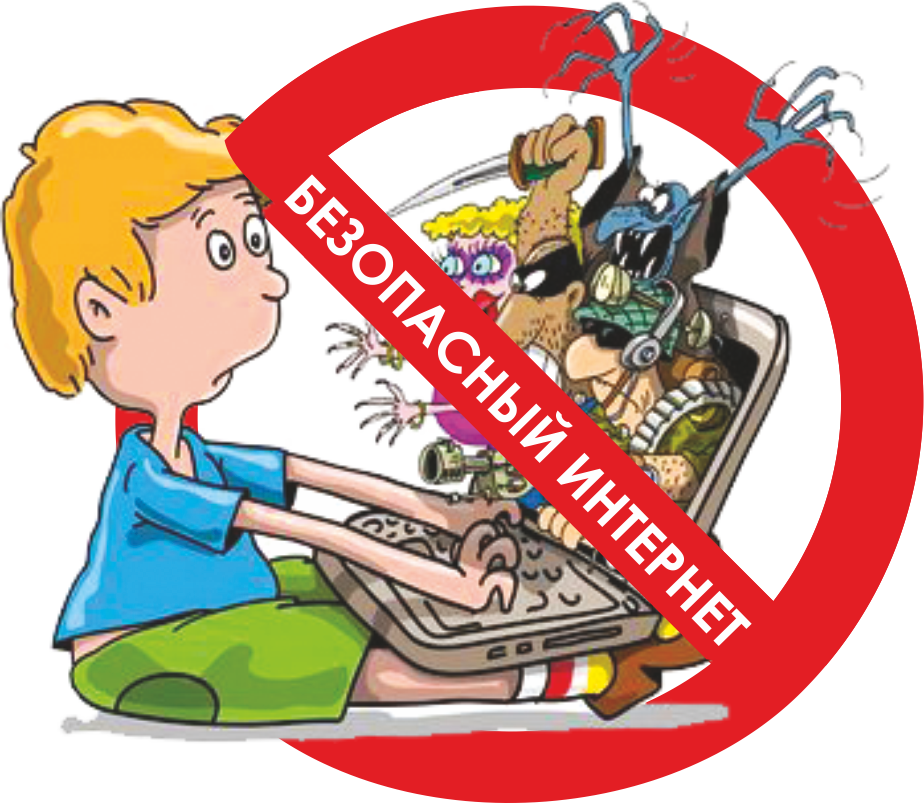 Риски в Интернет
Помимо огромного количества возможностей, интернет несет и множество рисков. 
Зачастую дети и подростки в полной мере не осознают все возможные проблемы, с которыми они могут столкнуться в сети. 
Сделать их пребывание в интернете более безопасным, научить их ориентироваться в киберпространстве – важная задача для родителей.
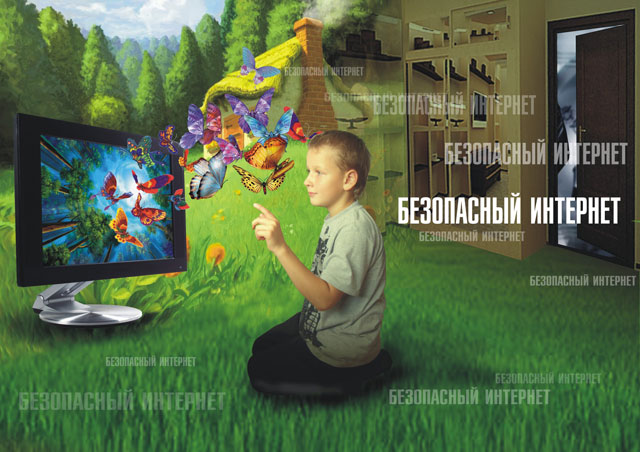 Основные правила безопасности для родителей
Прежде, чем позволить ребенку пользоваться Интернетом, расскажите ему о возможных опасностях Сети.
Четко определите время, которое Ваш ребенок может проводить в Интернете, и сайты, которые он может посещать. 
Спрашивайте ребенка о том, что он видел и делал в Интернете.
Помогите ребенку понять, что далеко не все, что он может прочесть или увидеть в Интернете — правда. Приучите его спрашивать то, в чем он не уверен. 
Настаивайте, чтобы  никогда не давали своего адреса, номера телефона или другой личной информации.
Приучите ребенка советоваться со взрослыми и немедленно сообщать о появлении нежелательной информации.
Не позволяйте Вашему ребенку встречаться с онлайн-знакомыми без Вашего разрешения или в отсутствии взрослого человека. 
Постарайтесь регулярно проверять список контактов своих детей, чтобы убедиться, что они знают всех, с кем они общаются.
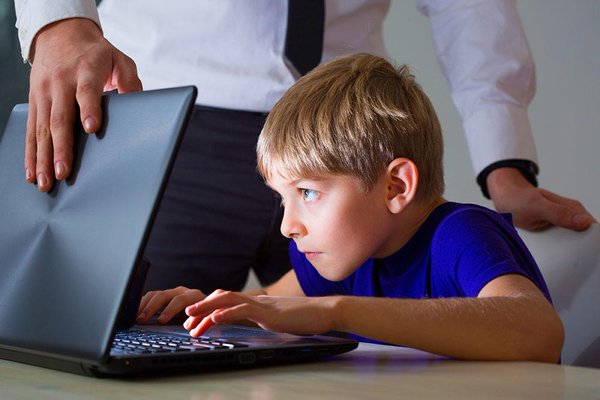 Основные правила безопасности для родителей
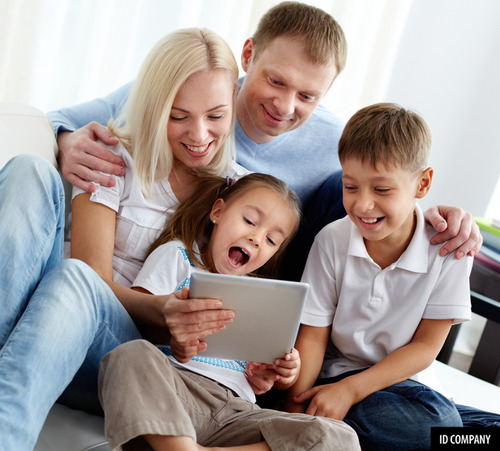 Помогите ребенку понять, что далеко не все, что он может прочесть или увидеть в Интернете — правда. Приучите его спрашивать то, в чем он не уверен. 
Настаивайте, чтобы  никогда не давали своего адреса, номера телефона или другой личной информации.
[Speaker Notes: Помогите ребенку понять, что далеко не все, что он может прочесть или увидеть в Интернете — правда. Приучите его спрашивать то, в чем он не уверен. 
Приучите ребенка советоваться со взрослыми и немедленно сообщать о появлении нежелательной информации.
Не позволяйте Вашему ребенку встречаться с онлайн-знакомыми без Вашего разрешения или в отсутствии взрослого человека. 
Постараться регулярно проверять список контактов своих детей, чтобы убедиться, что они знают всех, с кем они общаются;
Объясните детям, что при общении в Интернете, они должны быть дружелюбными с другими пользователями, ни в коем случае не писать грубых слов — читать грубости также неприятно, как и слышать;
Проверяйте актуальность уже установленных правил. Следите за тем, чтобы Ваши правила соответствовали возрасту и развитию Вашего ребенка.]
Основные правила безопасности для родителей
Приучите ребенка советоваться со взрослыми и немедленно сообщать о появлении нежелательной информации.
Не позволяйте Вашему ребенку встречаться с онлайн-знакомыми без Вашего разрешения или в отсутствии взрослого человека. 
Постарайтесь регулярно проверять список контактов своих детей, чтобы убедиться, что они знают всех, с кем они общаются.
Уважаемые родители!
В Интернете вашего ребенка могут обидеть, запугать или даже оскорбить.
Важным является предупреждение детей об опасностях Интернета, неоднократное напоминание о том, чтобы они вели себя осторожно.
Обсуждайте с детьми все вопросы, которые могут у них возникнуть при использовании Интернета. 
Недопустимо дистанцироваться от вопросов детей, а наоборот надо стараться максимально завоевать их доверие, постоянно интересуясь их времяпрепровождением в сети.
Тогда вы будете в курсе той информации, которой владеют ваши дети.
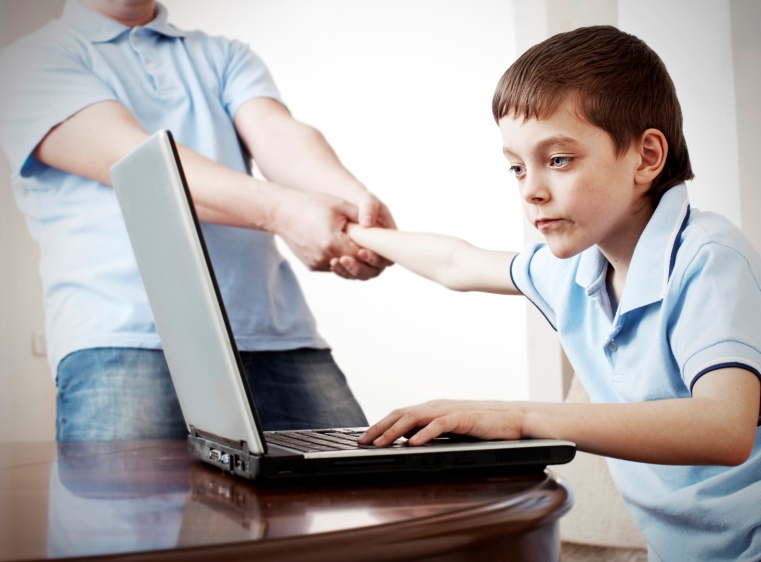